Опыт работы дистанционного обучения в малокомплектной сельской школе
МАОУ «Саянская СОШ» Окинский район
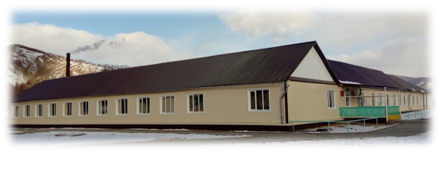 64 учащихся;
9 учителей;
От районного центра 30  км;
Инфраструктура :  Детский сад, ФАП, Администрация,  СДК, социально-реабилитационный центр для несовершеннолетних
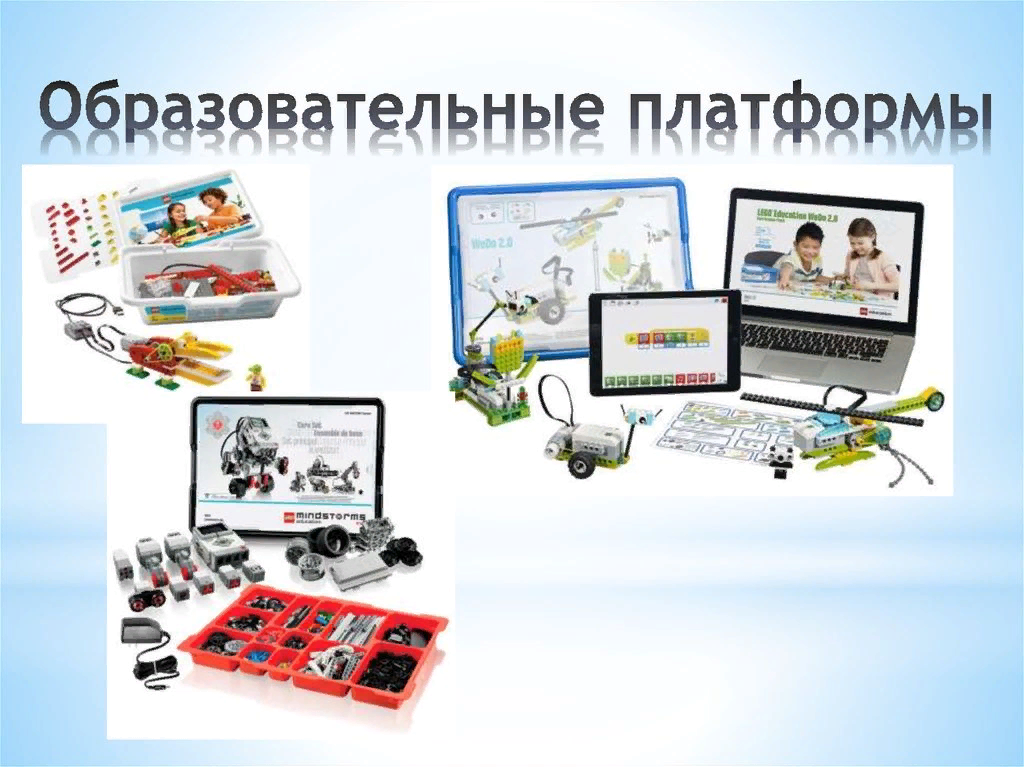 Образовательные площадки
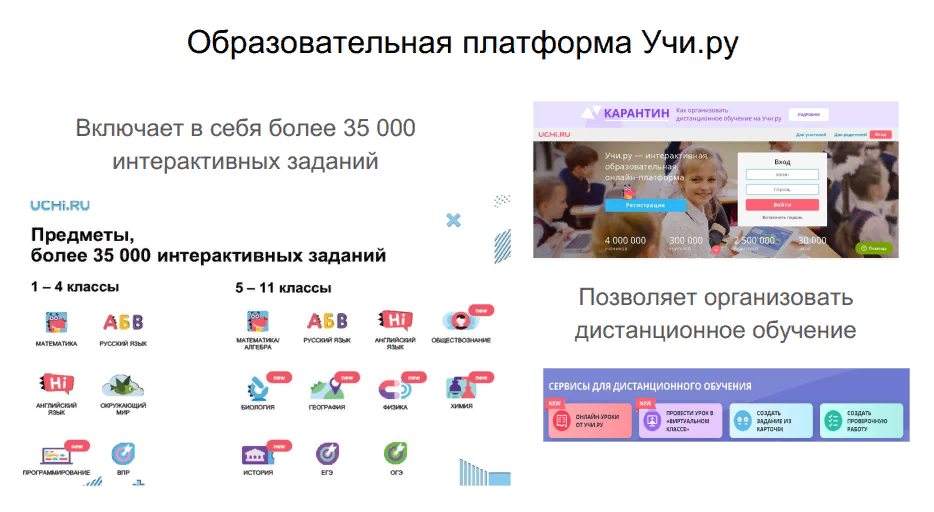 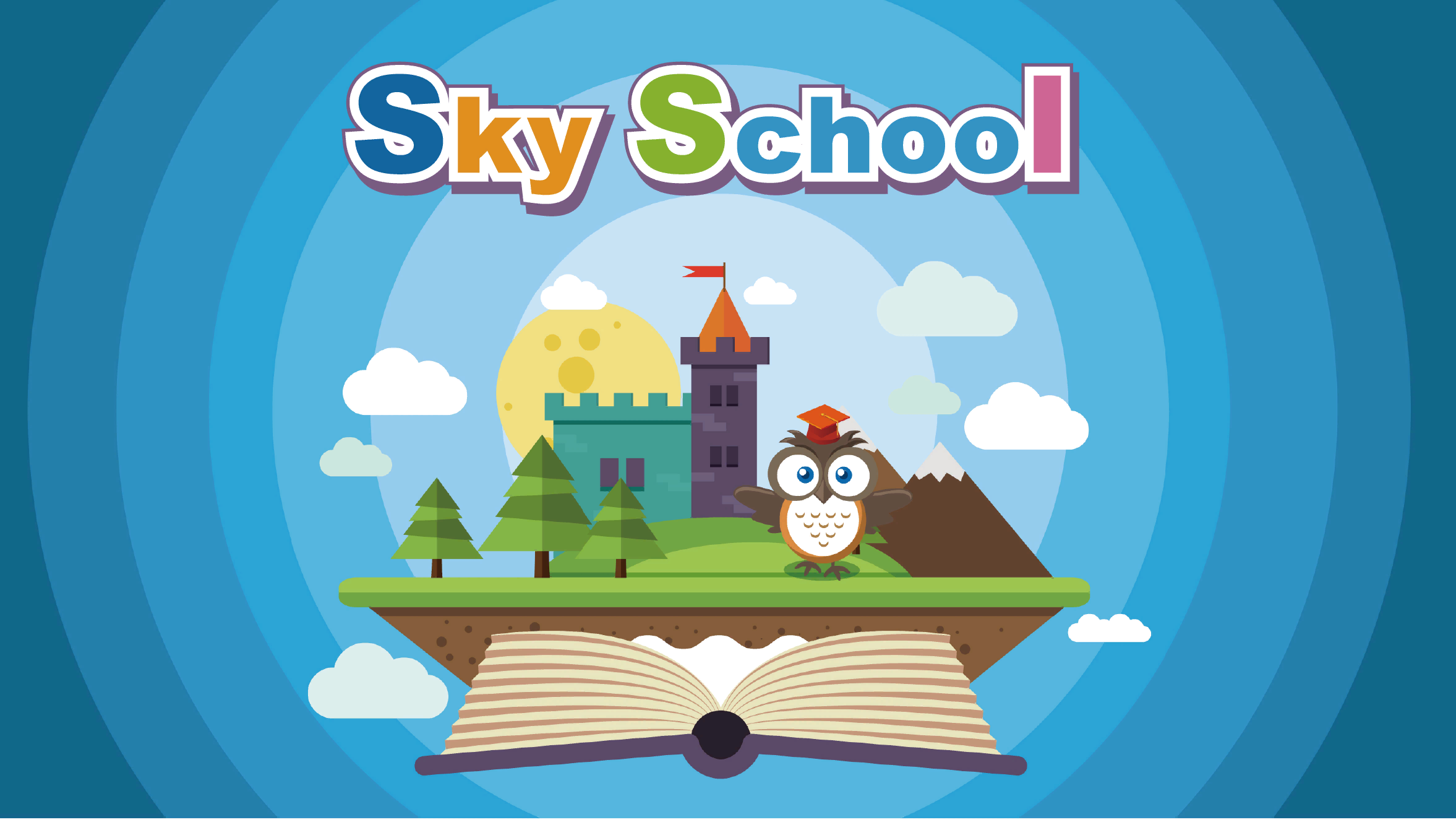 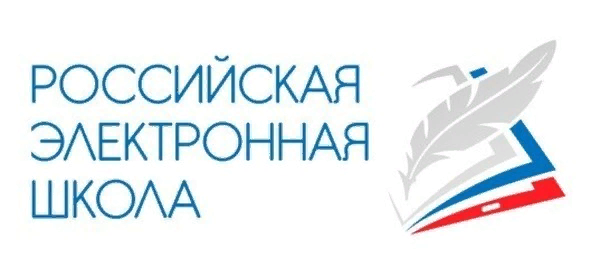 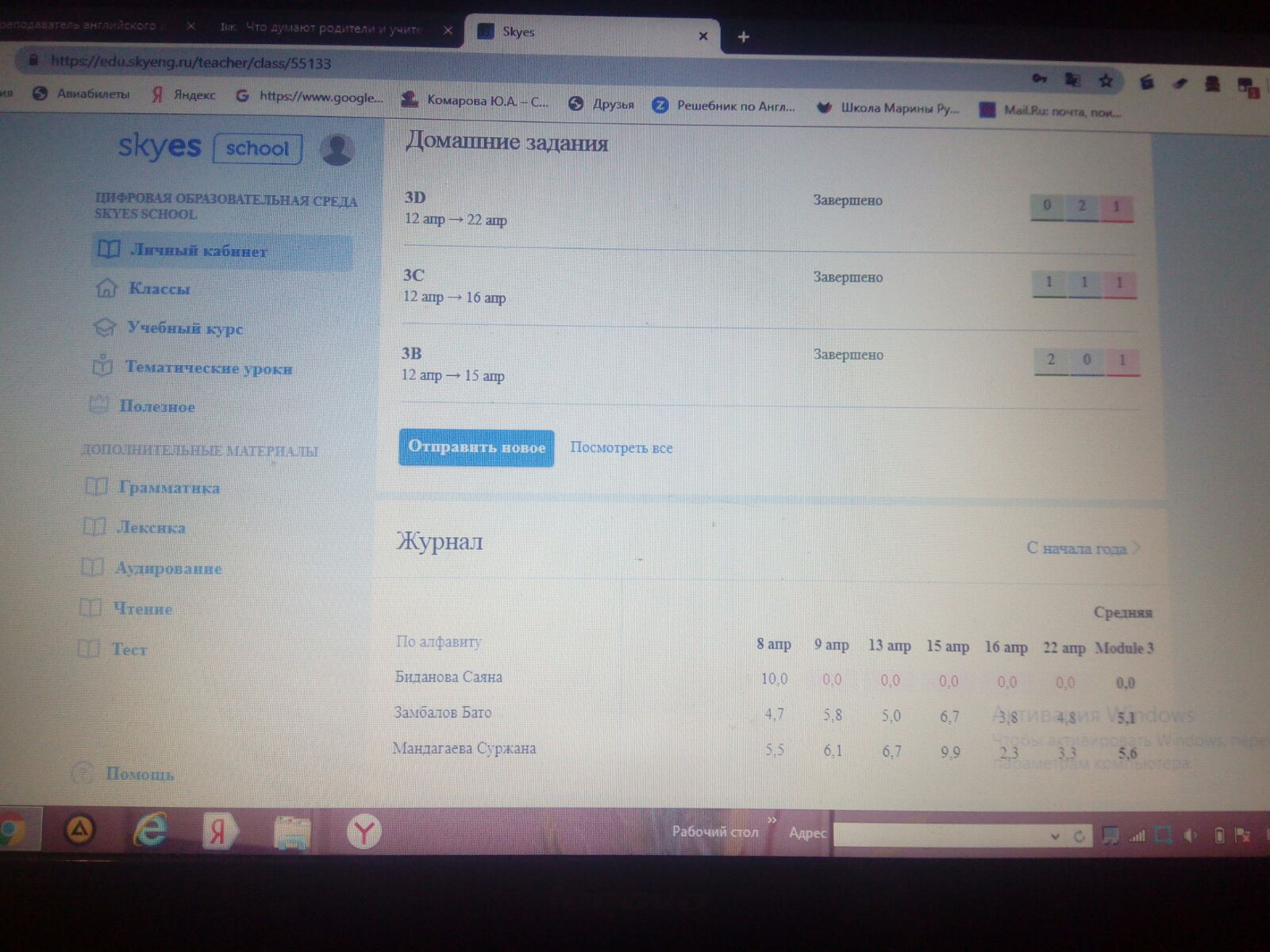 Мама тоже учится!
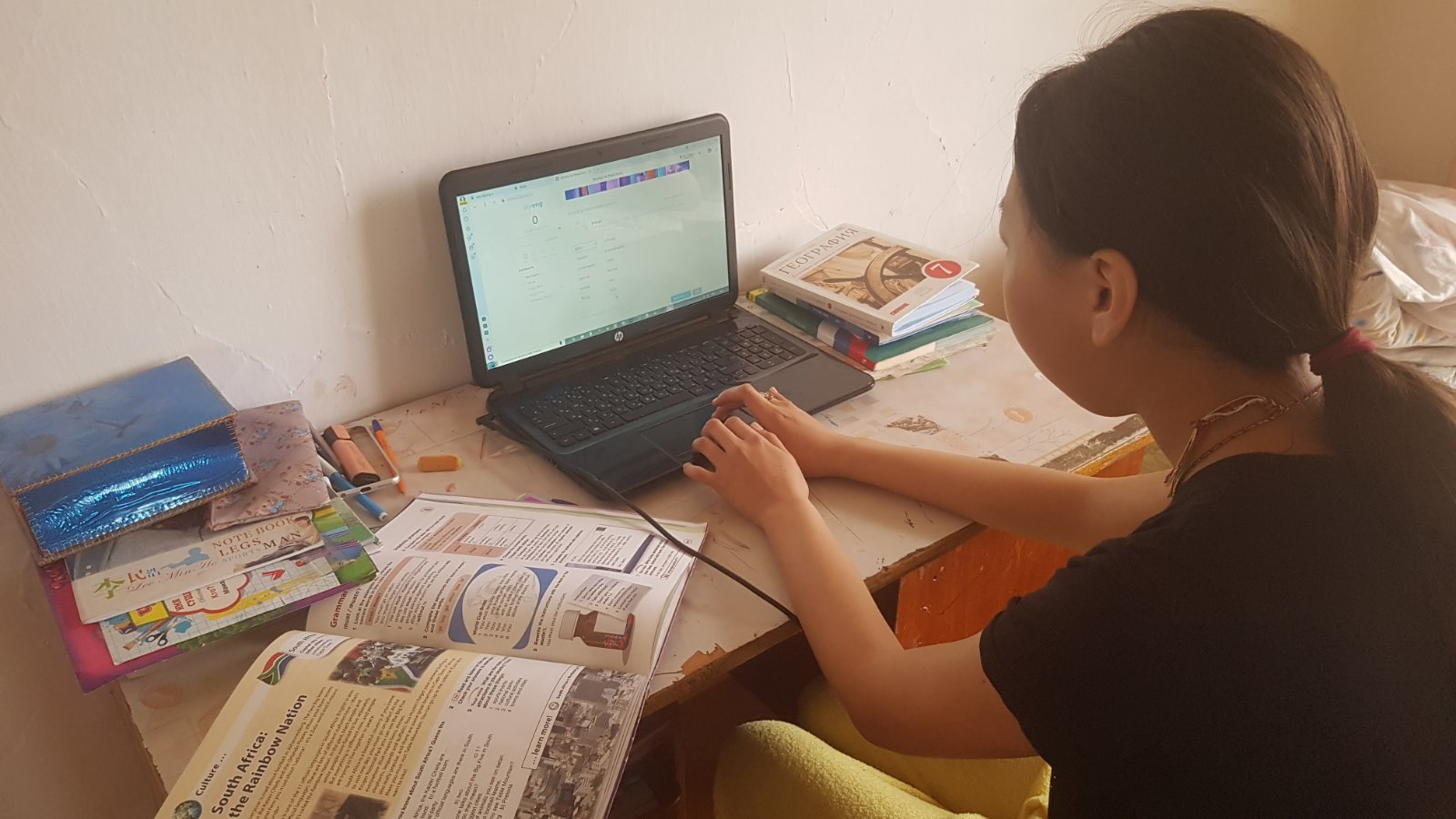 Рядом надежный тыл
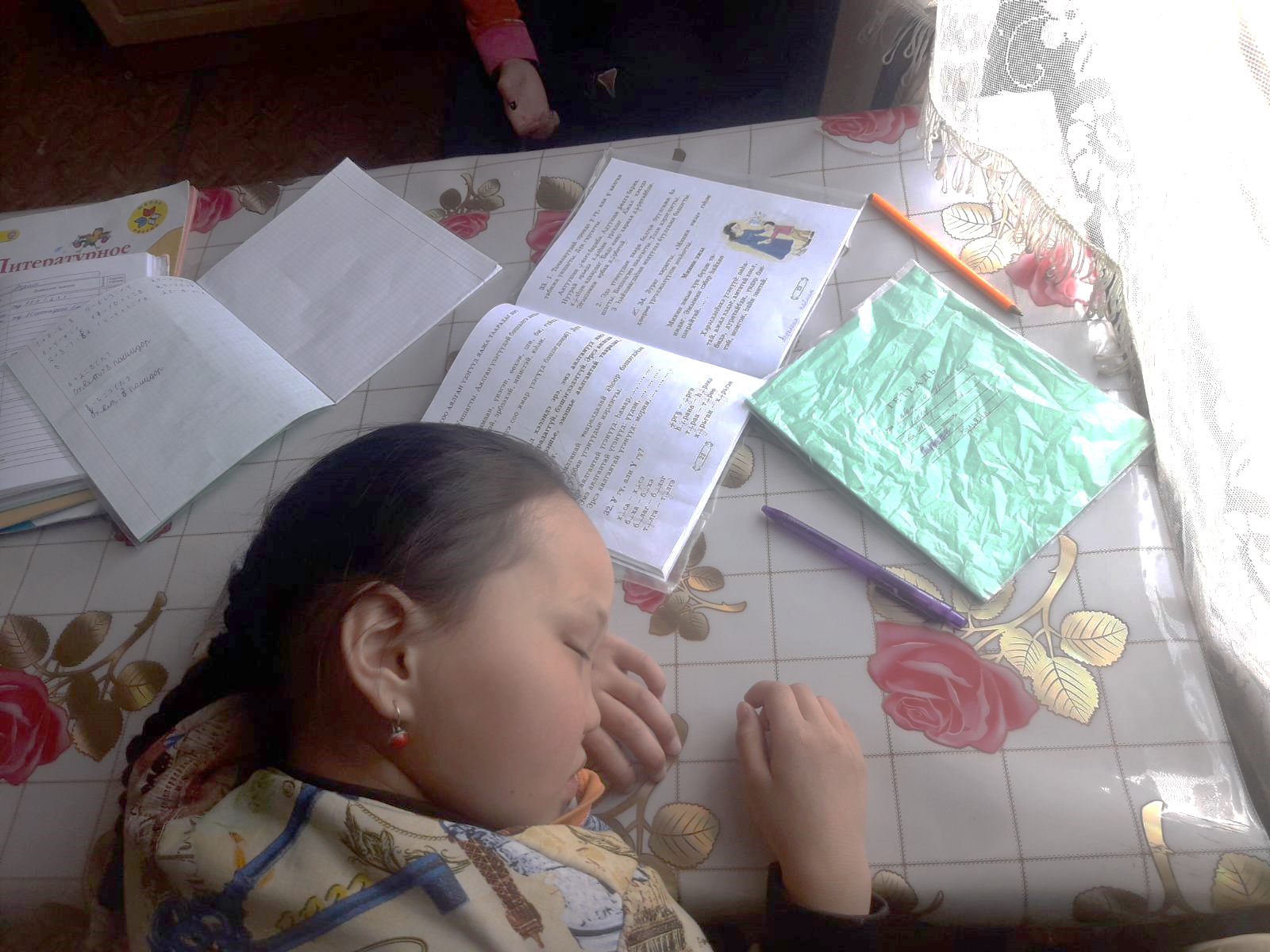 Я тоже устаю
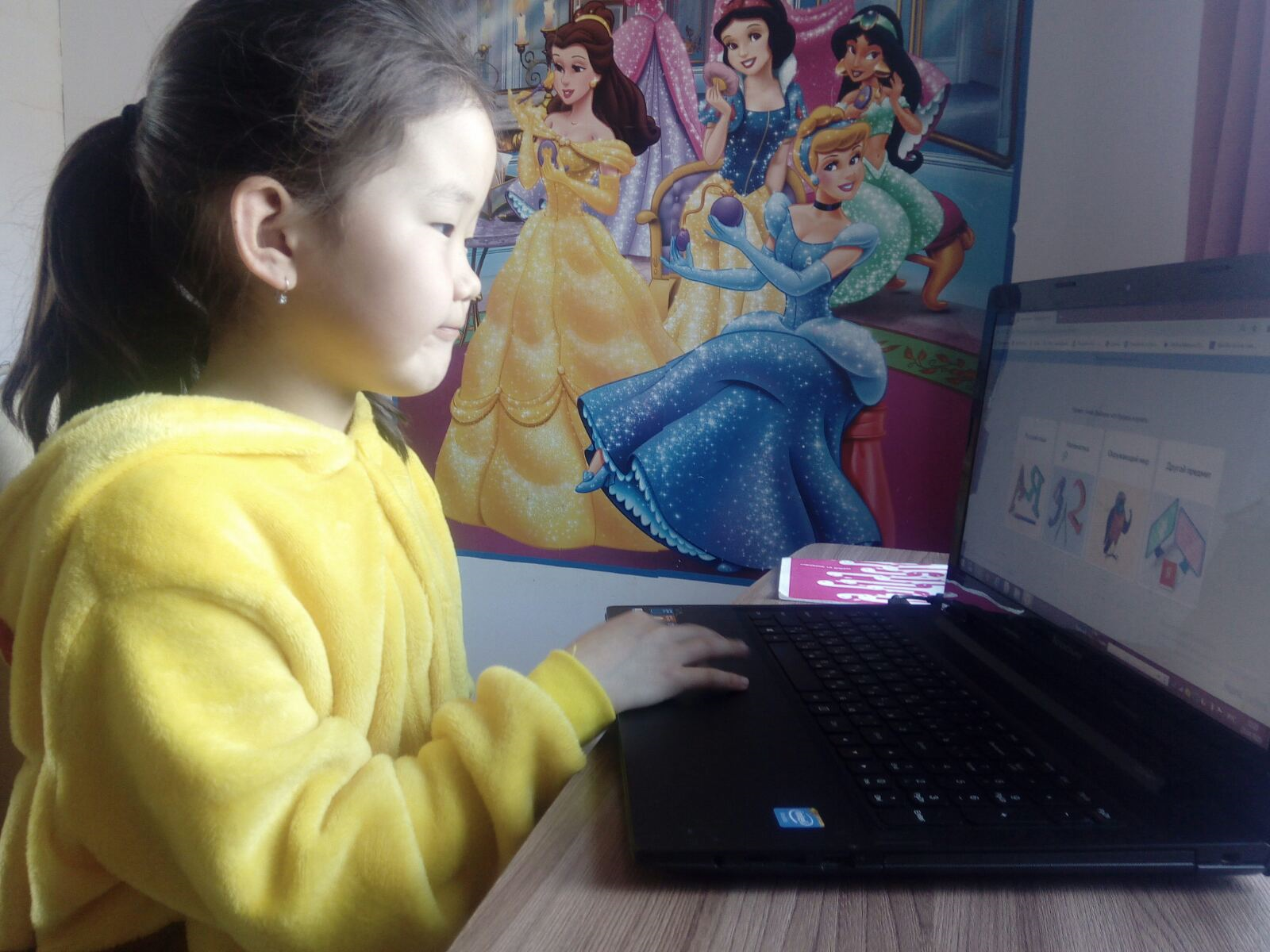 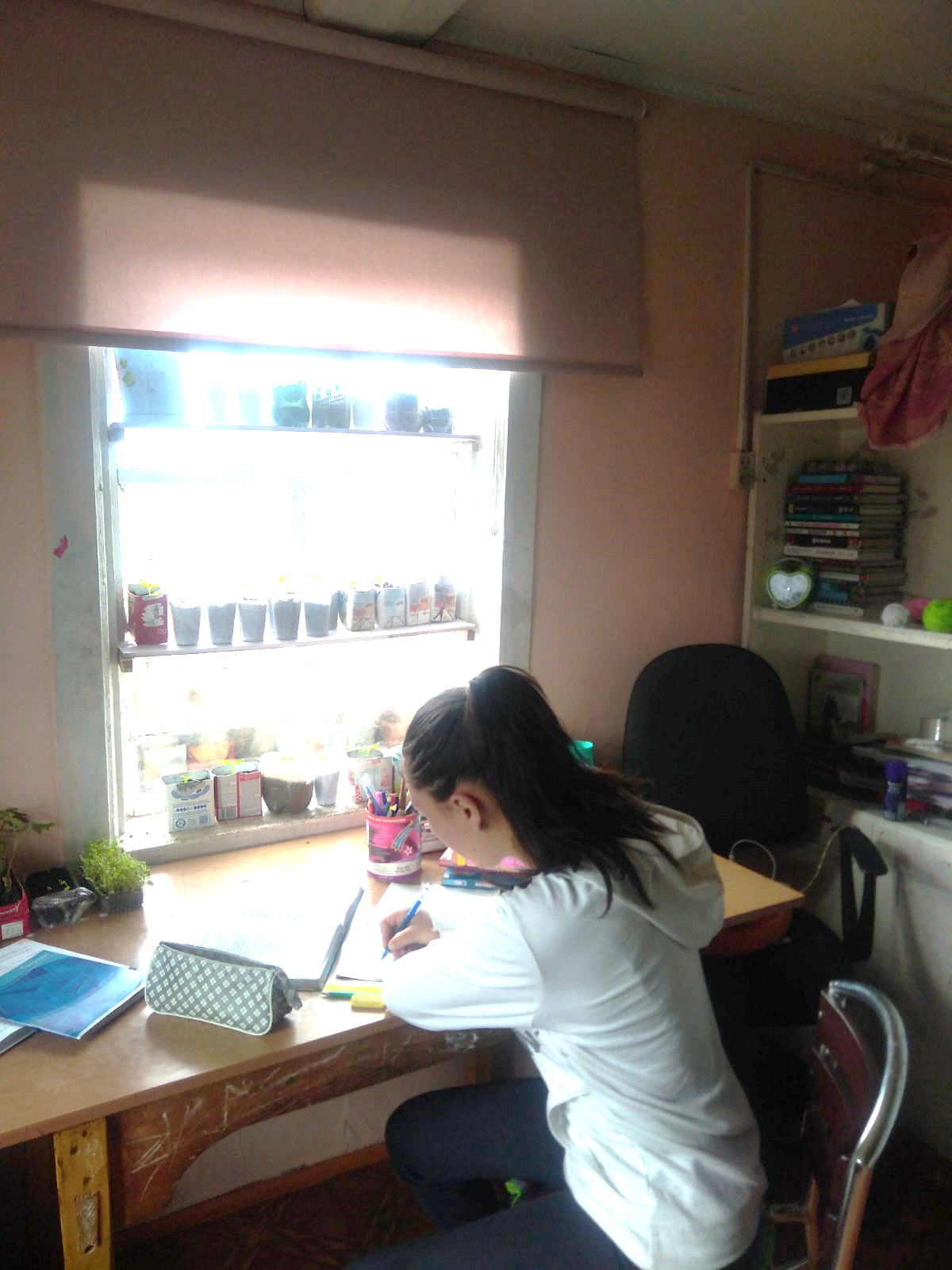 Мы    скучаем           по      школе
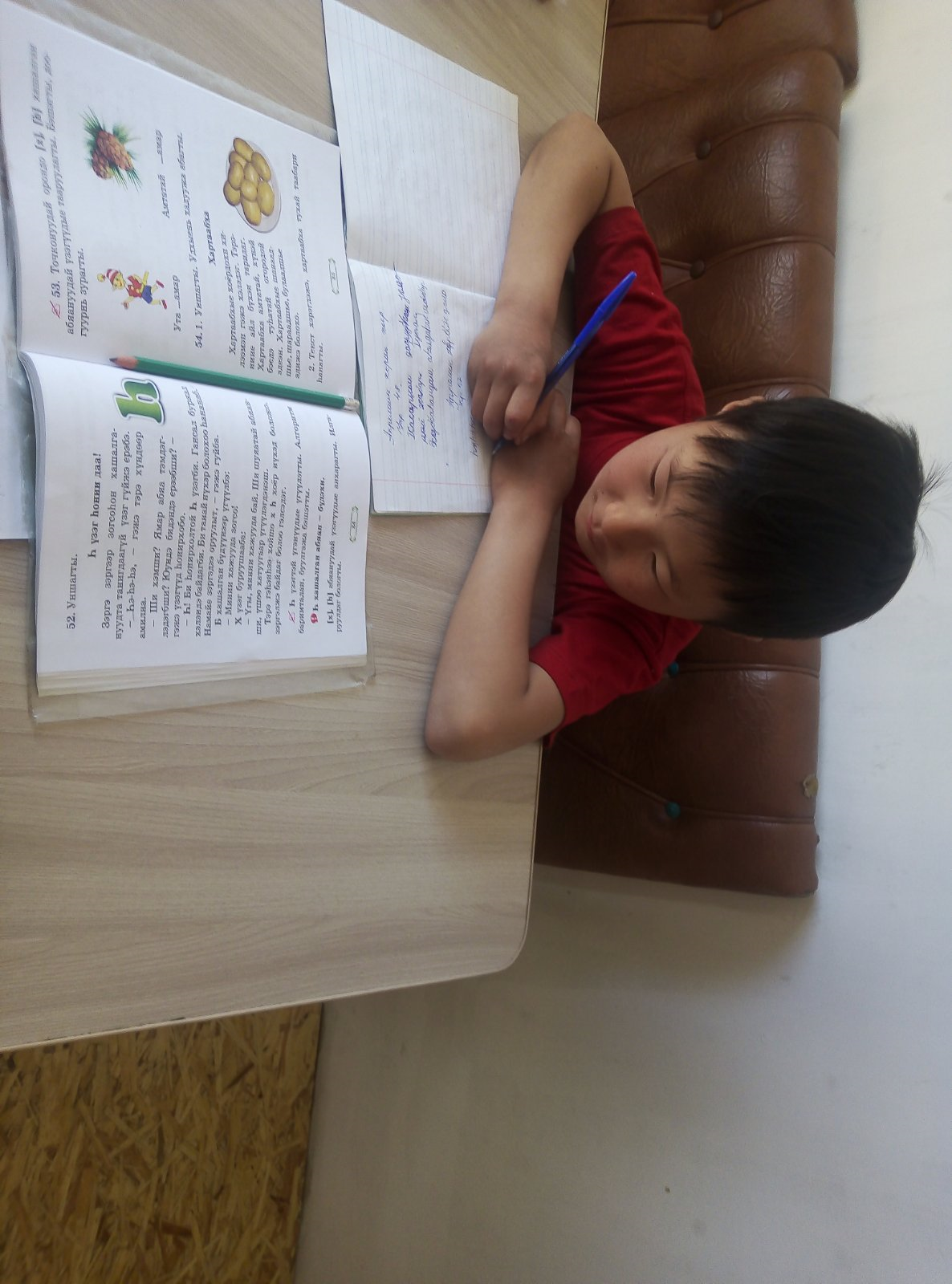